Click on the pictures that show the proper checkout procedures
If you’re right, you’ll see a smiley face. If you’re wrong, try again!
Start
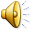 Which picture shows where to return a book when you’re finished?
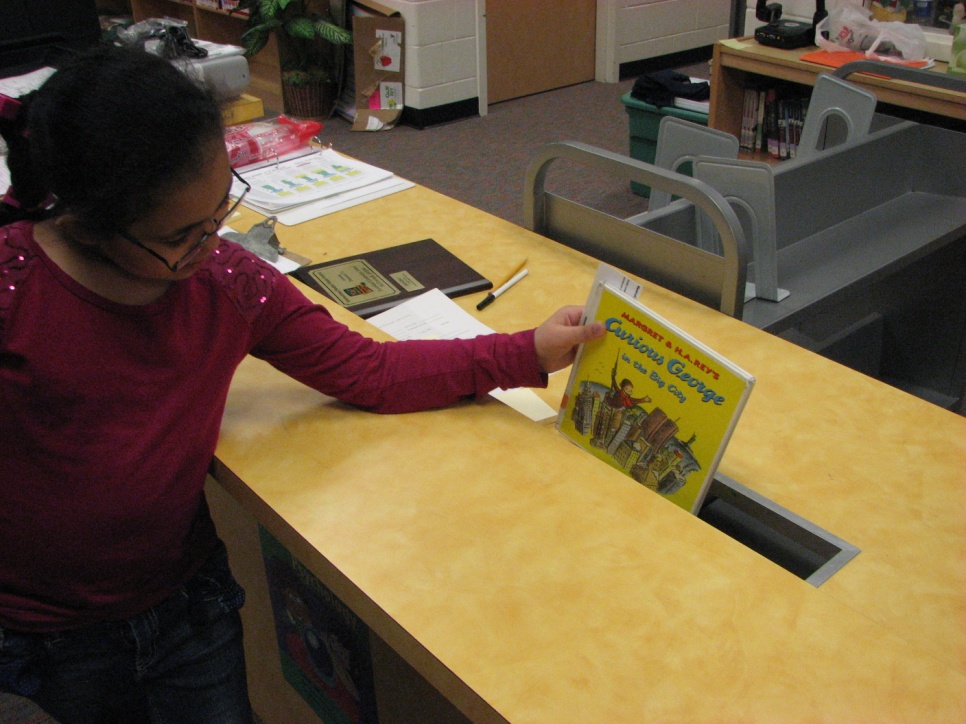 Shelving Cart
Book Return
You’re CORRECT!
Yes! The book drop is where you return your book to when finished.
Next Question
Try again!
The shelf cart is where books are organized before being put back on the shelves. This is not where you give your book back.
Go Back
Which picture does NOT show what the media center is used for?
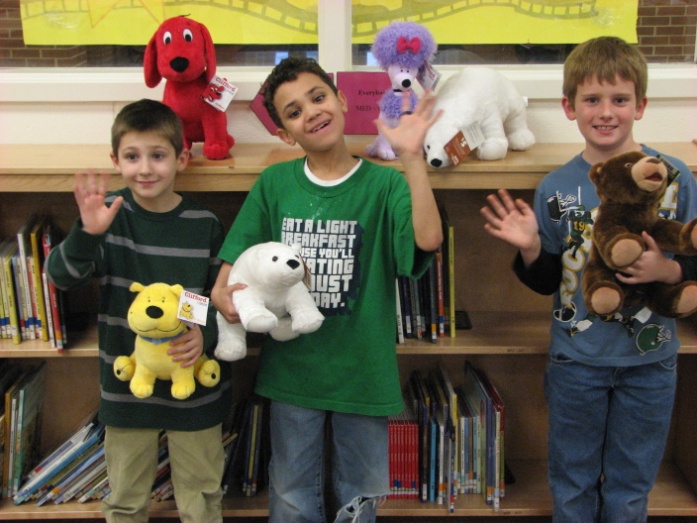 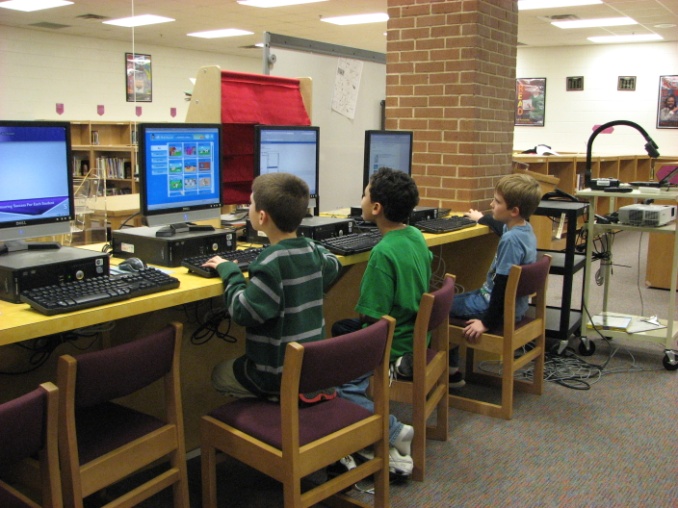 Learning
Playing
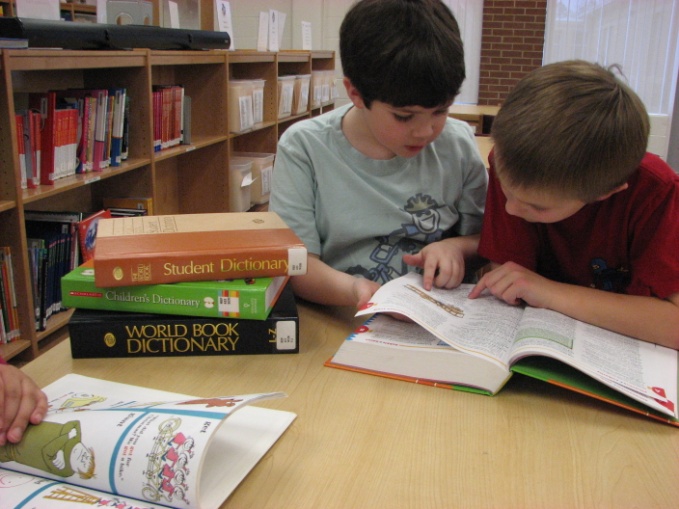 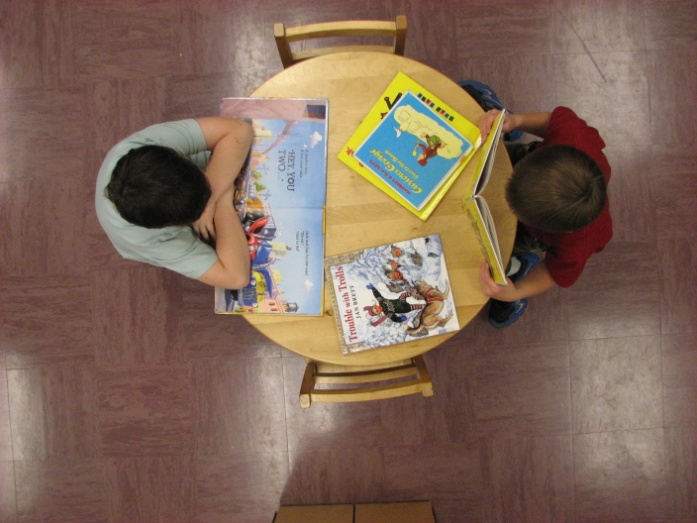 Research
Reading
You’re CORRECT!
Yes! You should not play in the media center. It is a place for learning and reading for fun.
Next Question
Try again!
That was one of the ways to correctly use the media center!
Go Back
Which book is NOT damaged?
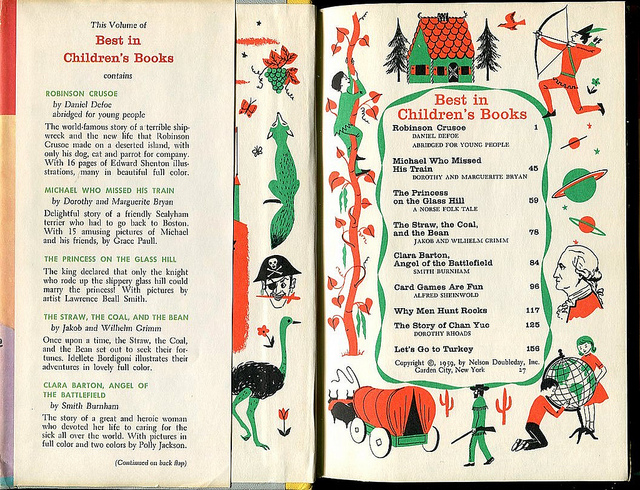 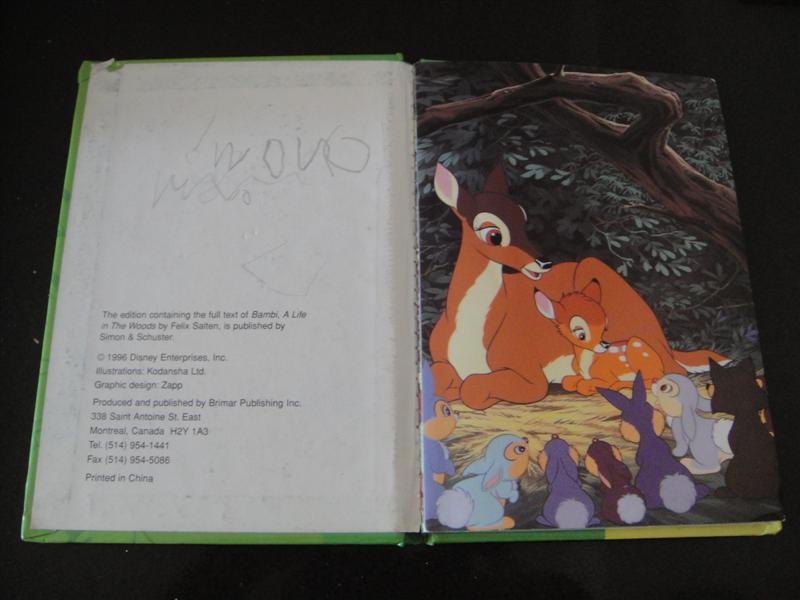 You’re CORRECT!
Yes! That was the book that was NOT damaged!
Next Question
Try again!
Sorry! That book was damaged!
Go Back
Who is searching the right way?
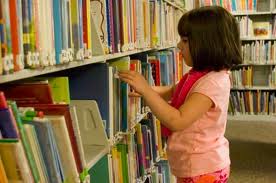 You’re CORRECT!
Yes! She was using a shelf marker to mark her place!
Next Question
Try again!
Sorry! Try again. Look at what she’s holding.
Go Back
Which book might be a just right book for this 5th grader?
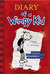 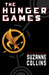 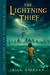 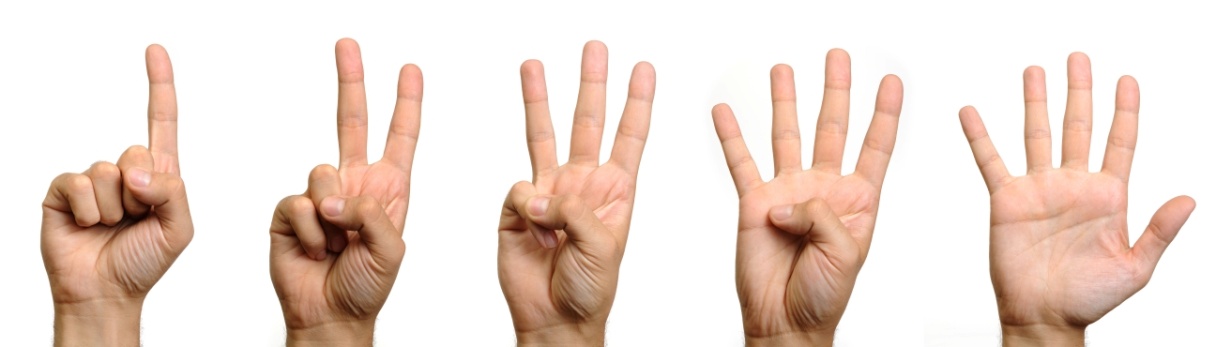 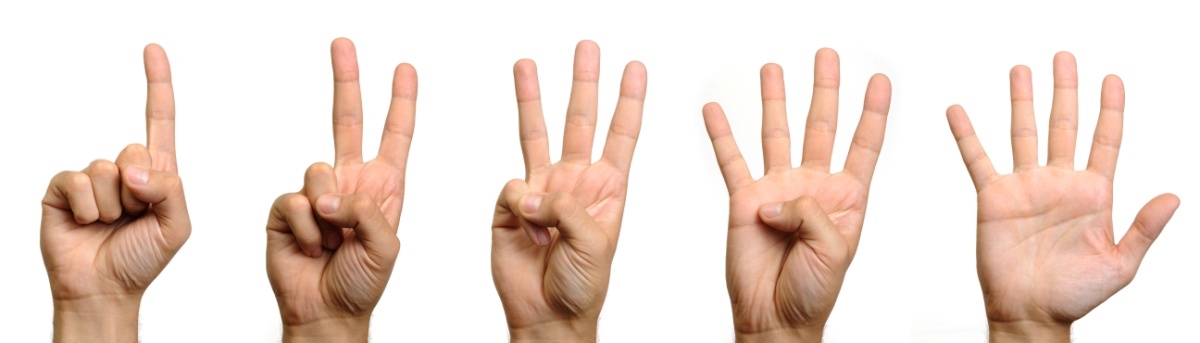 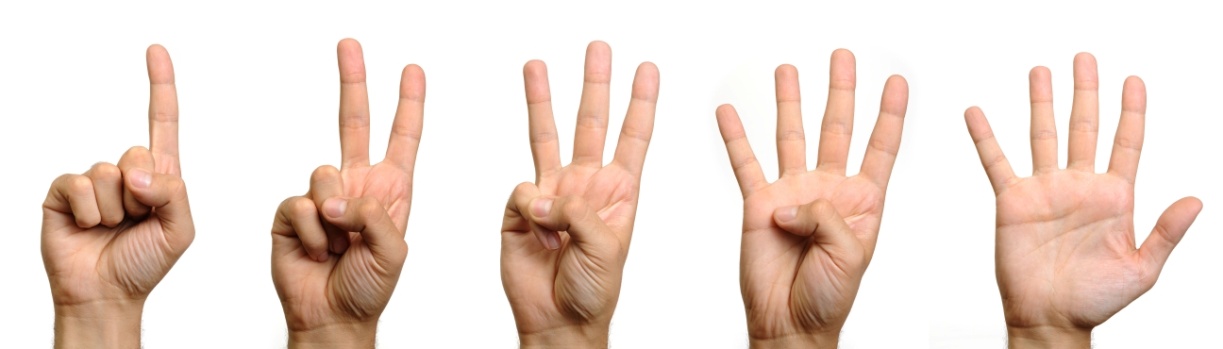 You’re CORRECT!
Yes! That book was a JUST RIGHT FIT for her! It wasn’t too easy and it wasn’t too hard!

You’re finished with the practice exercise. Continue to Lesson 2 next.
Try again!
That was one was TOO EASY for her!
Go Back
Try again!
That  one was TOO HARD for her!
Go Back